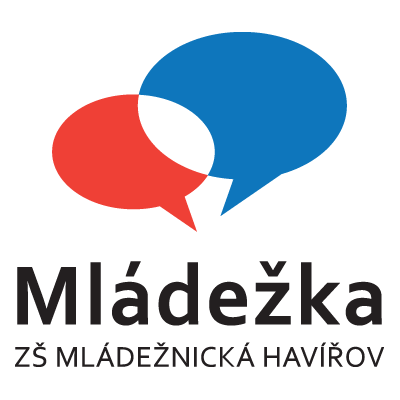 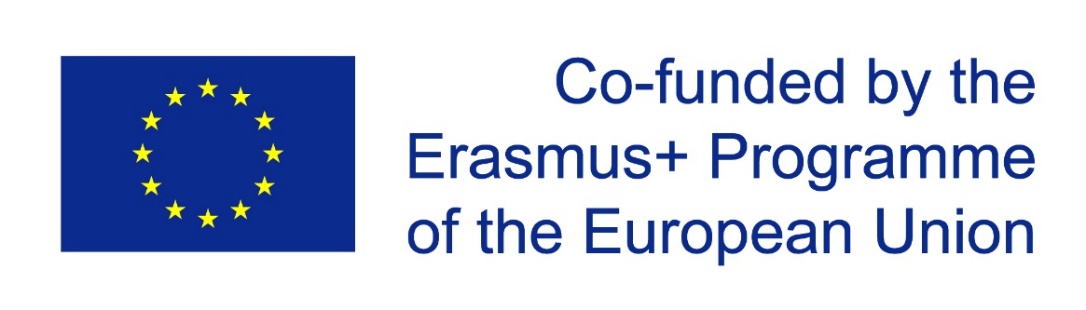 2018-CZ01-KA101-047563„ Together with CLIL “
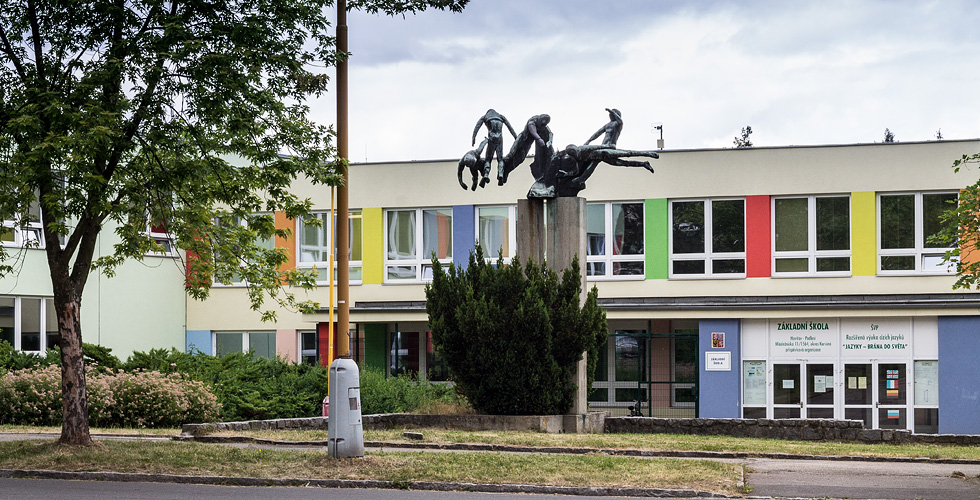 Realizátor projektu: Základní škola Havířov-Podlesí Mládežnická 11/1564 okres Karviná, příspěvková organizace

1.12.2018-30.11.2019
www.mladezka.cz
CÍLE PROJEKTU
Zvýšení kompetence vybraných pedagogických pracovníků k zavádění metody CLIL do výuky
Implementace ICT nástrojů do běžné výuky
Zvýšení jazykových kompetencí vyučujících cizích jazyků
Začleňování nových trendů v jazykovém vzdělávání do výuky na ZŠ
PŘÍPRAVNÁ FÁZE PROJEKTU
Interní výběrové řízení v rámci ZŠ – výběr vhodných účastníků mobilit 
   (8 osob)
Jazyková příprava pro „nejazykáře“
Veškerá administrativa (dohody s účastníky, přípravné schůzky, požadavky na účastníky apod., platforma Mobility tool – vložení údajů k mobilitám, příprava dokumentu Europass mobilita)
Výběr vhodných kurzů pro 6 pedagogických pracovníků (spolupráce s agenturami Albion a Jazyky v zahraničí + kontakt přímo s jazykovou školou v zahraničí)
Výběr školy v  Portugalsku pro aktivitu stínování – na základě osobních vazeb pedagogů a předešlé aktivity stínování v květnu 2018
MOBILITY PEDAGOGICKÝCH PRACOVNÍKŮ
Stínování(JOB SHADOWING) – Portugalsko
Jazykovo-metodický kurz – Malta, Velká Británie
MOBILITA STÍNOVÁNÍ – PORTUGALSKO  I
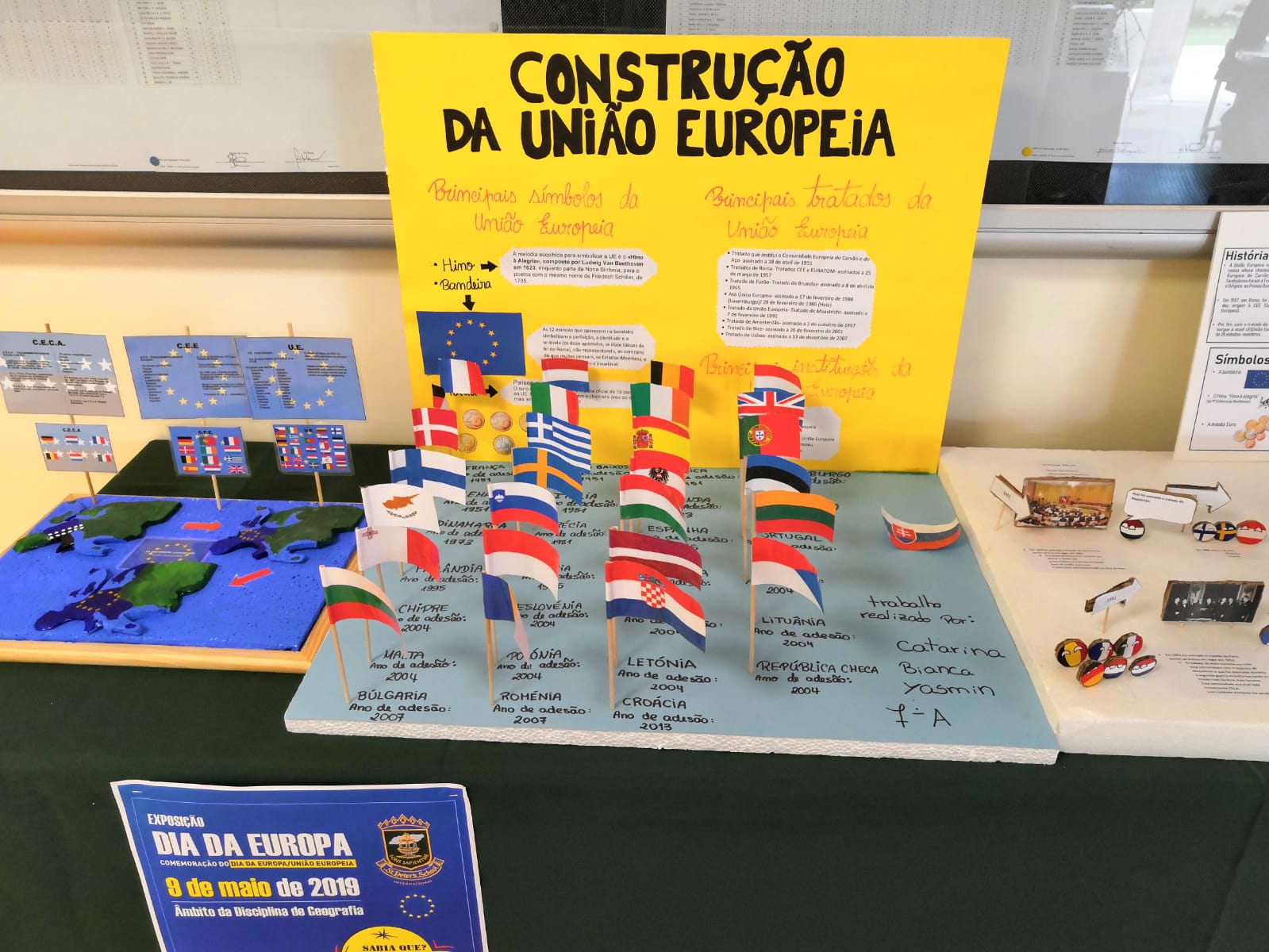 St.Peter´s international school, Palmela
Soukromá mezinárodní škola, aplikuje CLIL metodu, vyučuje předměty v AJ a NJ
http://www.st-peters-school.com/
MOBILITA STÍNOVÁNÍ – PORTUGALSKO  II
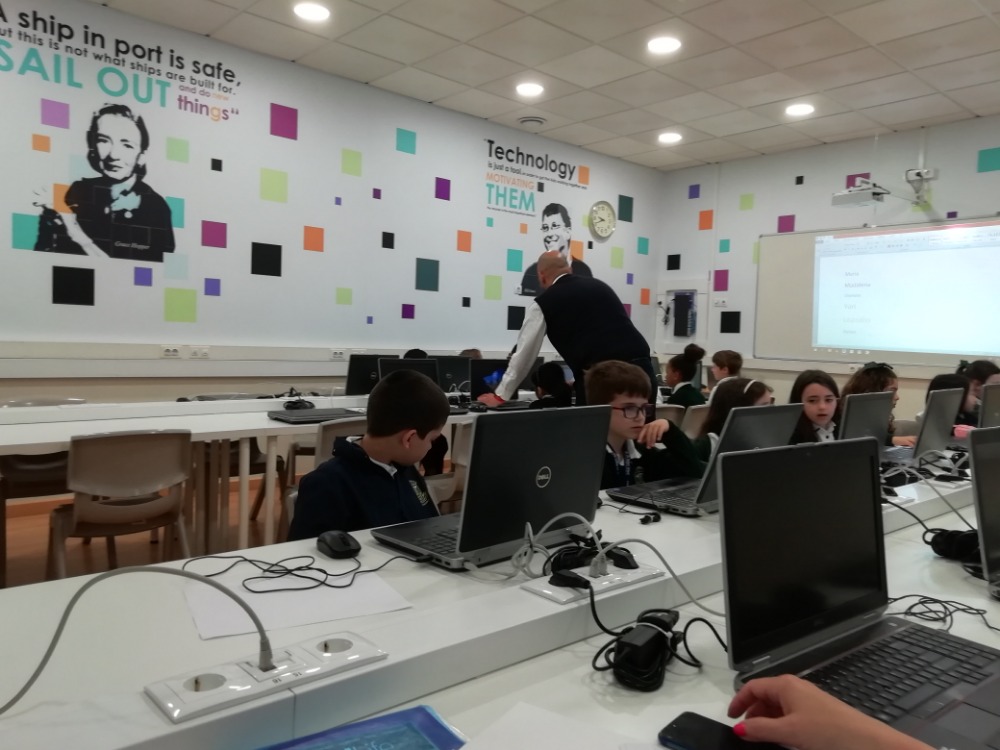 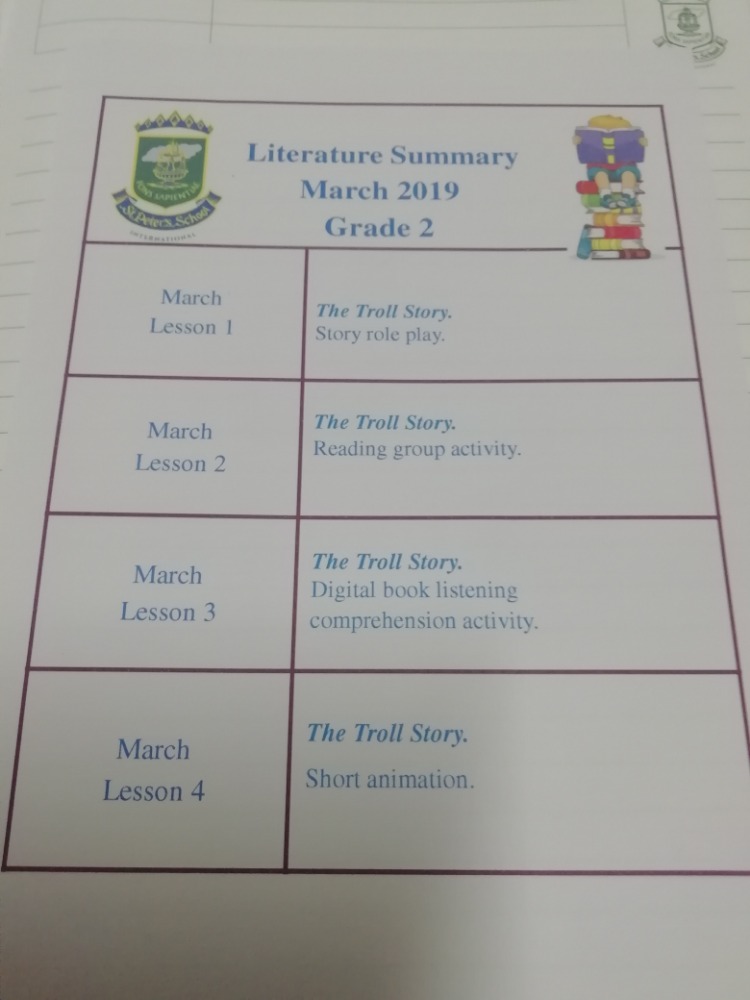 St.Peters-international school, Palmela
Soukromá mezinárodní škola, aplikuje CLIL metodu, vyučuje předměty v AJ a NJ
http://www.st-peters-school.com/
MOBILITA – JAZYKOVO-METODICKÝ KURZ(Malta)
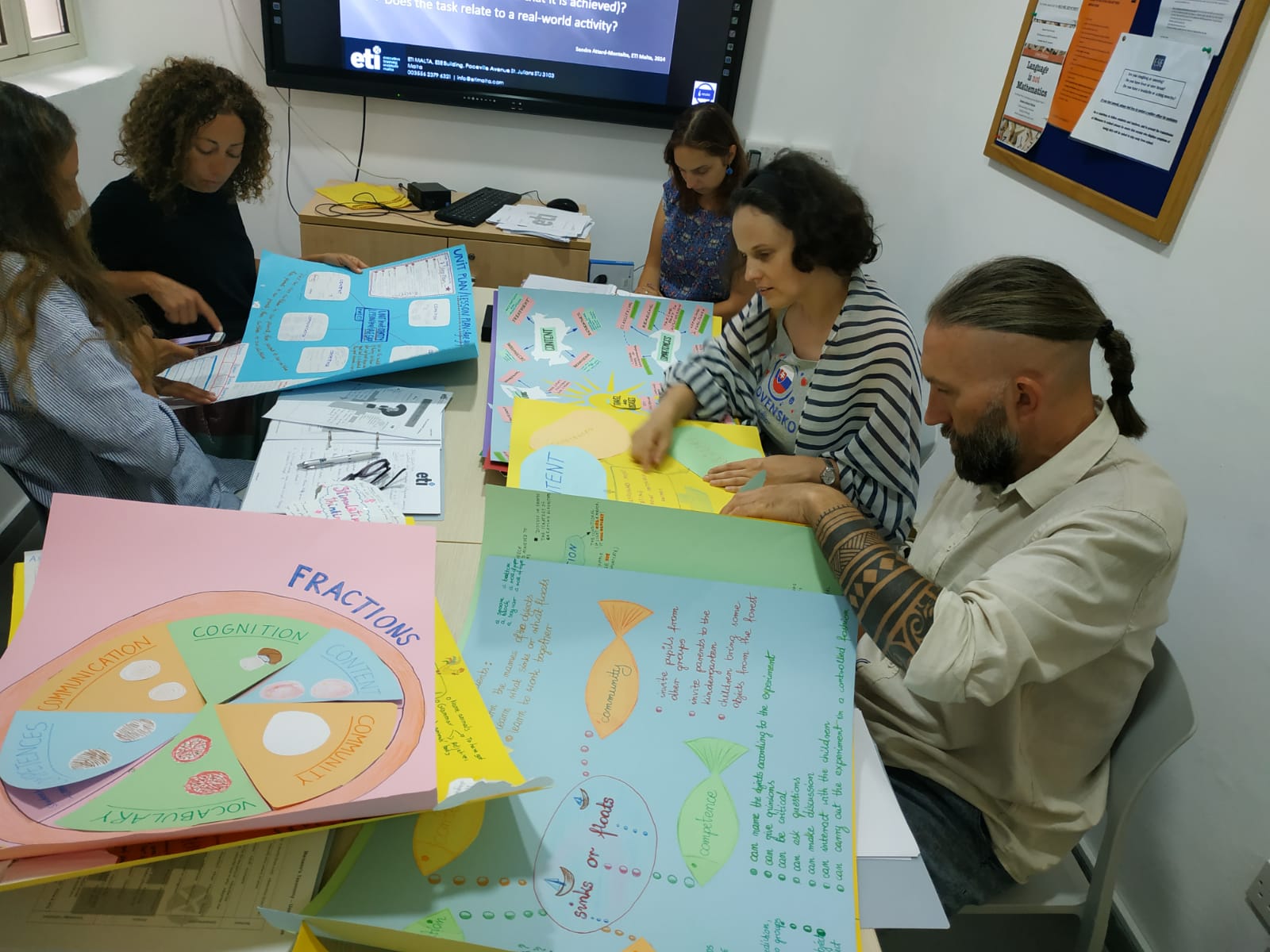 2 jazykovo-metodické kurzy: 
CLIL and ICT tools
CLIL + General English course
1 Kurz zajišťovala agentura: Albion, 1 kurz zajistila koordinátorka přímým kontaktem se zahraniční školou ETI Malta
MOBILITA – JAZYKOVO-METODICKÝ KURZ(Velká Británie - Brighton)
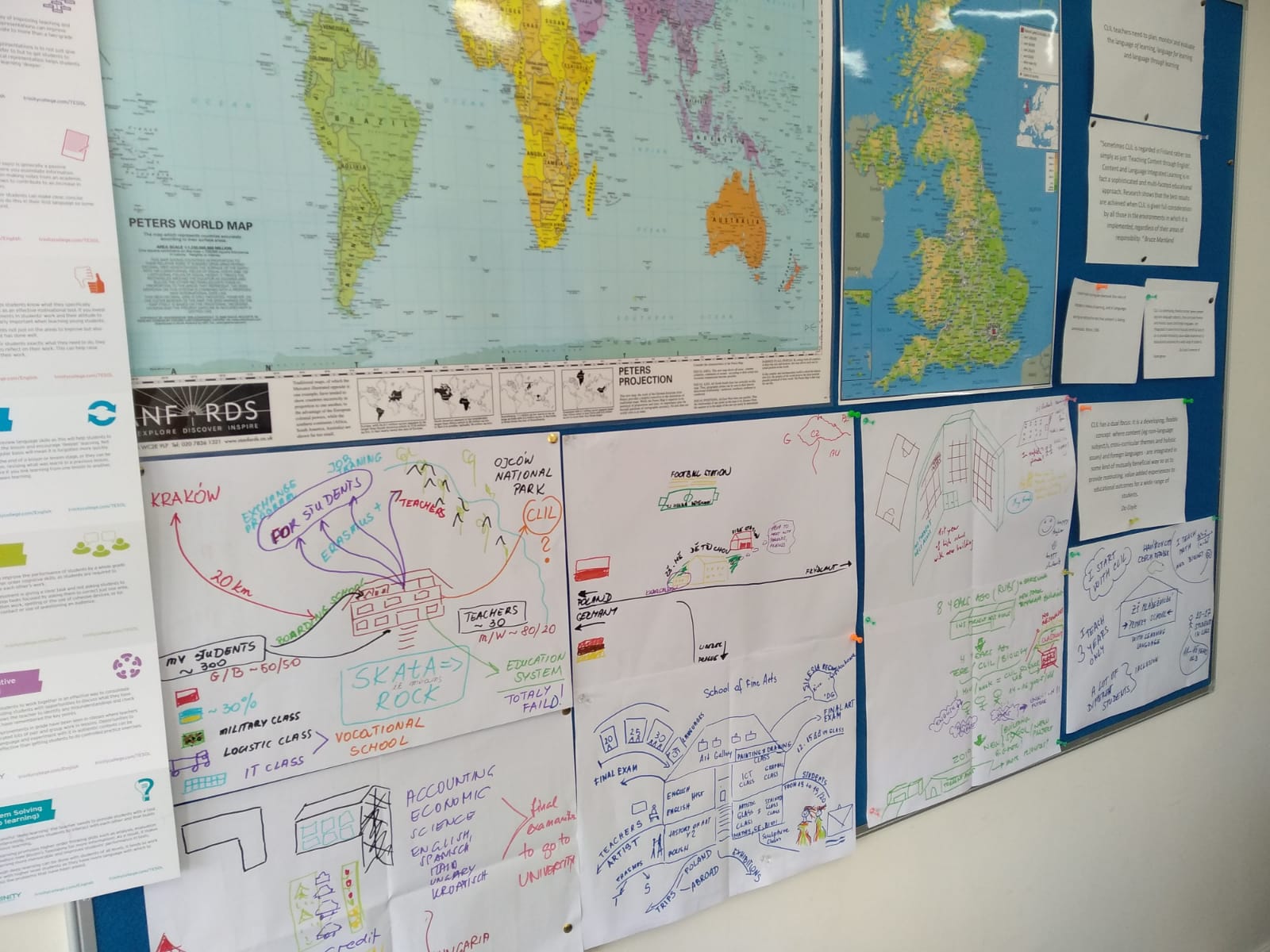 English language centre: Metodický kurz se zaměřením na CLIL
Kurz zajistila agentura: Albion, Jihlava
MOBILITA – JAZYKOVO-METODICKÝ KURZ(Velká Británie - Norwich)
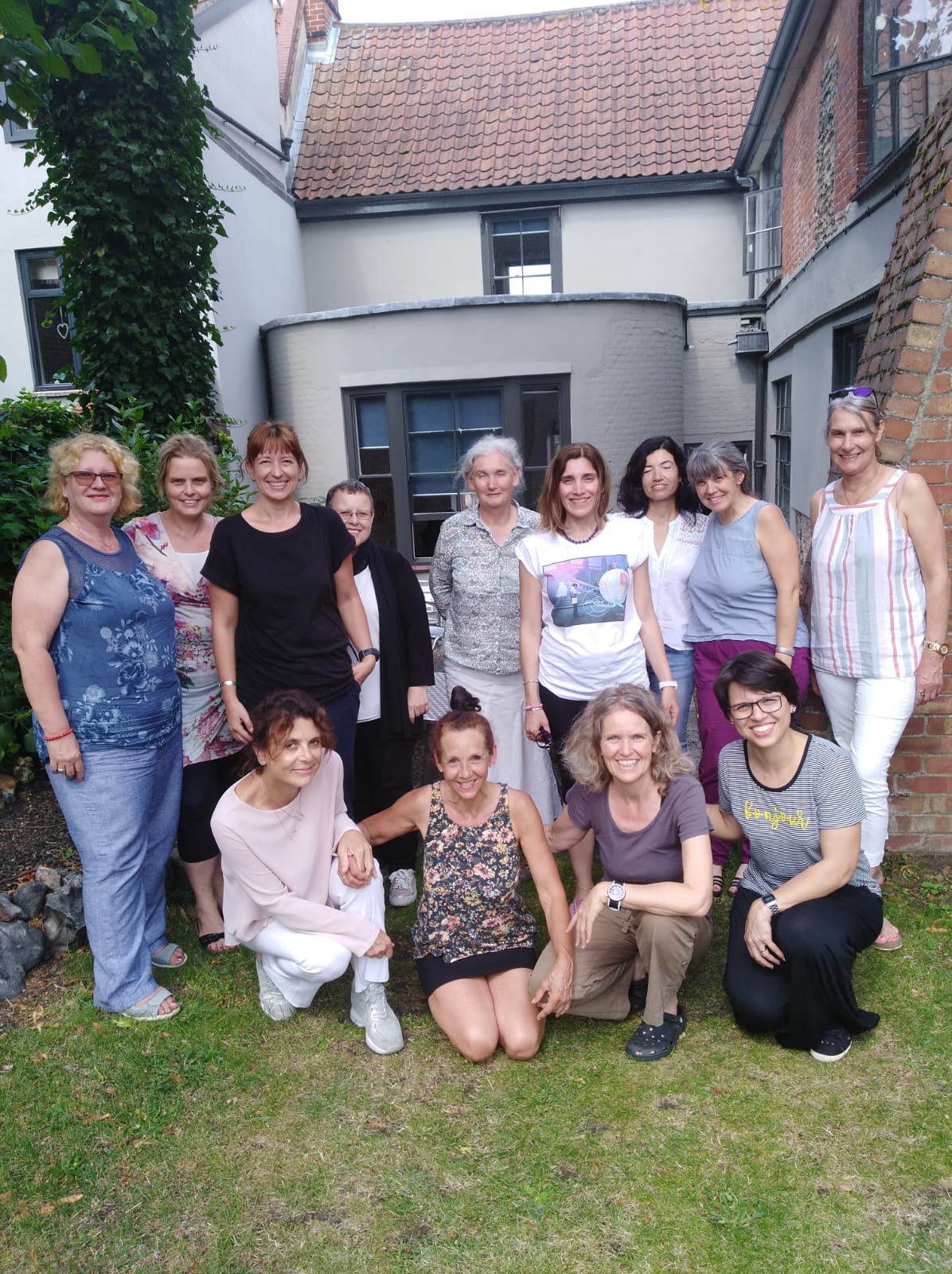 NILE school: British literature and Contemporary English
Kurz zajištěn přímým kontaktem se školou dle výběru účastnice mobility
MOBILITA – JAZYKOVO-METODICKÝ KURZ(Velká Británie - Cambridge)
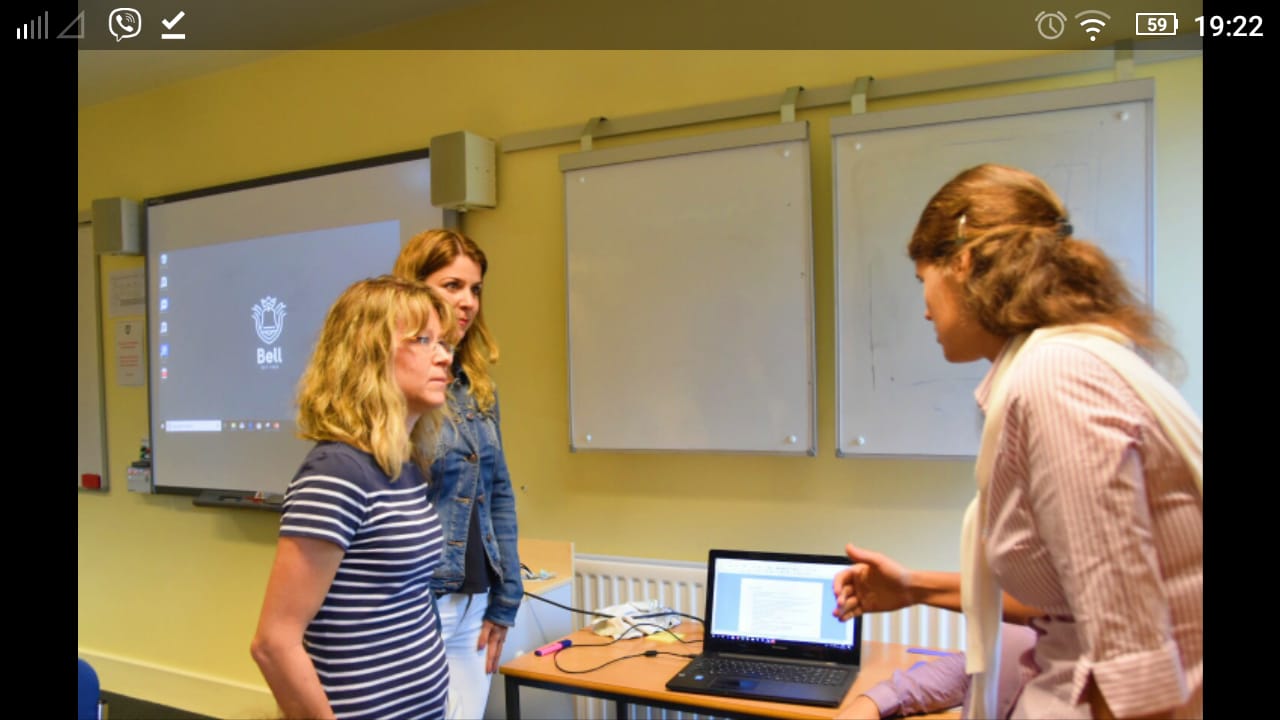 BELL School: How to become a teacher trainer
Kurz zajistila agentura: Jazyky v zahraničí, Kutná Hora
MOBILITA – JAZYKOVO METODICKÝ KURZ(Velká Británie - Cambridge)
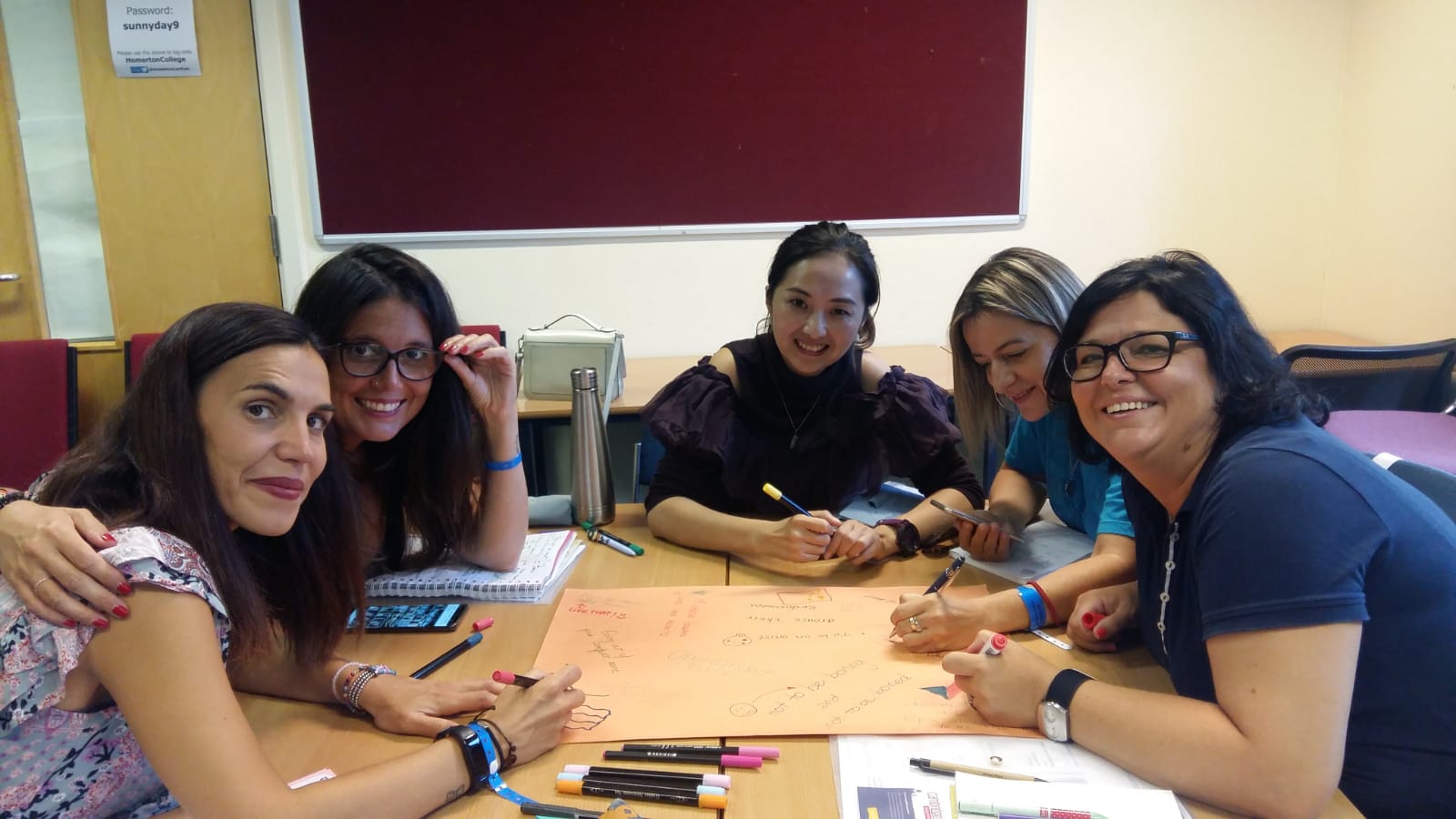 BELL School: Creativity in the classroom
Kurz zajistila agentura: Jazyky v zahraničí, Kutná Hora
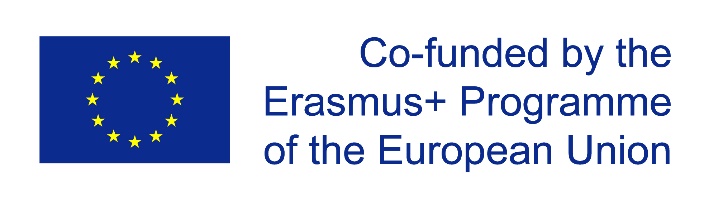 DISEMINACE PROJEKTU
Sdílení získaných zkušeností v rámci metodických sdružení 
   a předmětových komisí
Prezentace aktivit projektu mezi rodičovskou veřejností
Publikace v tisku (Radniční listy města Havířova – září 2019) a na webových stránkách školy
Výroční zpráva školy
Informace na poradě ředitelů základní škol v Havířově
Prezentace na metodických seminářích (několik pedagogických pracovníků školy je rovněž lektory DVPP v oblasti metodiky výuky cizích jazyků)
Zapojení do Erasmus days – 11.říjen 2019 (celoškolní akce)
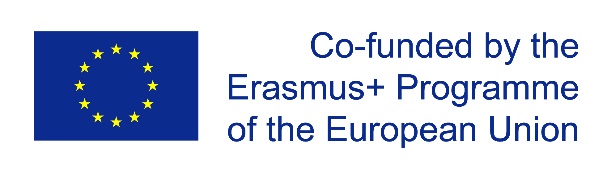 DOPADY PROJEKTU
Implementace nových metod do výuky
Budování kontaktní sítě pro spolupráci se zahraničními kolegy/školami
Rozšíření povědomí o metodě CLIL mezi pedagogy školy a uvedení metody do praxe zejména na 1.stupni ZŠ
Plánování a realizace etwinningových aktivit 
Pokračování jazykové přípravy u pedagogů „nejazykářů“, kteří zahájili CLIL metodu ve své třídě – zvýšení jejich jazykových kompetencí, prohloubení jazykových znalostí u vyučujících cizích jazyků
Příprava na realizaci nového projektu v rámci programu Erasmus+ 
    2019-1-CZ01-KA101-060707 pod názvem CLIL today, CLIL every day




Mgr. Jindřiška Jurčková, Mgr. Dagmar Csatová – koordinátorky projektu
Kontakt: jindriska.jurckova@zsmladeznicka.cz
                dagmar.csatova@zsmladeznicka.cz
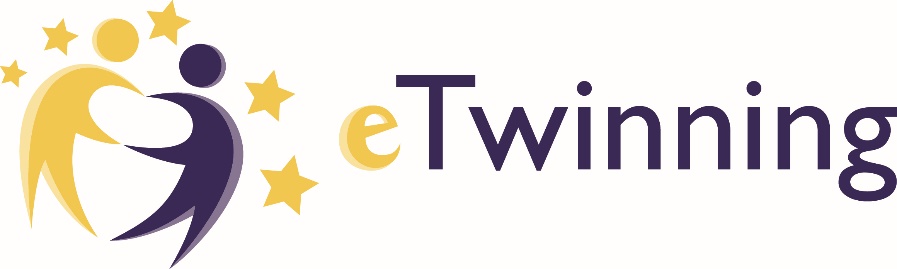